最小木問題 と 最短巡回路問題―離散数学の “解ける” 問題 と “解けない” 問題―
高澤 兼二郎

京都大学 数理解析研究所




全学共通科目「現代の数学と数理解析」
2015 年 4 月 17 日
1
ネットワーク上の最適化問題 その１
2
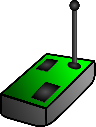 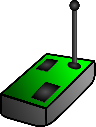 ネットワーク
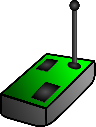 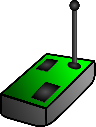 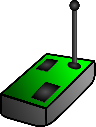 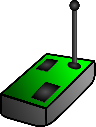 問題: すべてのセンサー間で通信ができるためには
         どのようにルーティング経路を設定すれば十分か？
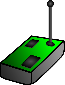 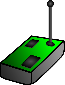 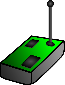 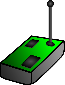 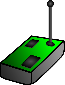 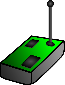 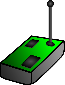 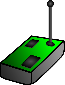 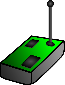 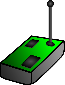 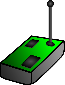 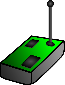 すべてのセンサーを連結させる
閉路は不要
ネットワーク上の最適化問題 その２
3
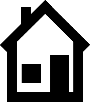 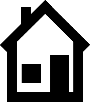 ネットワーク
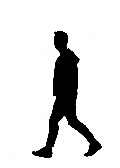 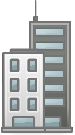 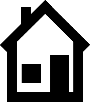 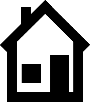 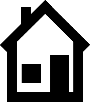 問題: すべての地点を一度ずつ通り元の地点に戻ってくる
         最短の経路は？
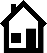 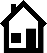 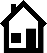 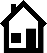 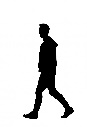 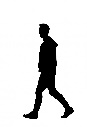 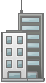 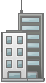 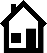 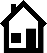 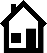 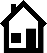 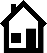 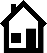 目次
4
イントロダクション
離散最適化問題
問題の定式化
離散最適化問題を「解く」とは？
最小全域木問題
Prim のアルゴリズム
Kruskal のアルゴリズム
巡回セールスマン問題
Christofides のアルゴリズム
最小全域木問題の定義
5
t
x
10
グラフ G = (V, E)
1
10
1
y
u
1
頂点集合 V = {t, u, v, x, y, z}
辺集合 E = {tu, tv, tx, uv, uy, vx, vz, xz, yz}
10
10
1
1
v
辺重み w: E→R≥0
z
w(tu) = 1, w(tx) = 10,…
1
10
定義
辺部分集合 F⊆E が 全域木 

任意の２頂点間に道が存在する
閉路を含まない
10
1
1
w(F1) = 23
1
1
最小全域木問題
10
1
1
重み w(F) = ∑e∈F w(e) 最小の
全域木を求めよ
w(F2) = 14
巡回セールスマン問題の定義
6
t
x
10
グラフ G = (V, E)
1
10
1
y
u
1
頂点集合 V = {t, u, v, x, y, z}
辺集合 E = {tu, tv, tx, uv, uy, vx, vz, xz, yz}
10
10
1
1
v
辺重み w: E→R≥0
z
10
w(tu) = 1, w(tx) = 10,…
1
10
定義
辺部分集合 C⊆E がハミルトン閉路

全頂点を丁度１回通る閉路
10
10
1
w(C1) = 42
1
10
1
1
巡回セールスマン問題
10
1
重み w(C) = ∑e∈C w(e) 最小の
ハミルトン閉路を求めよ
w(C2) = 24
離散最適化問題を “解く” とは？
7
巡回セールスマン問題
最小全域木問題
重み w(F) = ∑e∈F w(e) 最小の
全域木を求めよ
重み w(C) = ∑e∈C w(e) 最小の
ハミルトン閉路を求めよ
計算機科学者の認識:
最小全域木問題: 解ける!!
巡回セールスマン問題: 解けない…
(と予想されている)
(*^○^*)「ハミルトン閉路の個数は有限だから・・・」
(*^○^*)「コンピュータでしらみつぶしをするんだ！」
しらみつぶしをすると…？
8
t
x
z
u
v
y
毎秒 109 回の演算が
できるコンピュータ
60
0.00000006 秒
181440
0.00018144 秒
6×1016
6×107 秒 = 70 日
131565418466846765083609006080000000 
≒ 1.3 × 1035
400京 年
(*^○^*)  (●▲●)
1962年, １万ドルの懸賞問題
「解く」といえる手間はどれくらい？
9
“良い” アルゴリズム 
(多項式時間アルゴリズム)
多項式時間アルゴリズムが存在する問題: クラスＰ
	例: 最小全域木問題
P と NP
10
クラス P : 多項式時間で解が見つけられる問題のクラス
最小全域木問題
最小重み完全マッチング問題
クラス NP : 多項式時間で解の検証ができる問題のクラス
長さが 40 以下のハミルトン閉路はあるか？
 巡回セールスマン問題: クラスNPに属する
NP
？
P⊆NP
P
P≠NP 問題: クラス P と NP は等しいか否か？？
100万ドルの懸賞問題 (クレイ研究所)
目次
11
イントロダクション
離散最適化問題
問題の定式化
離散最適化問題を「解く」とは？
最小全域木問題
Prim のアルゴリズム
Kruskal のアルゴリズム
巡回セールスマン問題
Christofides のアルゴリズム
最小全域木問題
12
t
x
10
グラフ G = (V, E)
1
10
1
y
u
1
辺重み w: E→R≥0
10
10
1
1
v
z
1
10
定義
辺部分集合 F⊆E が 全域木 

任意の２頂点間に道が存在する
閉路を含まない
10
1
1
w(F1) = 23
1
1
最小全域木問題
10
1
1
重み w(F) = ∑e∈F w(e) 最小の
全域木を求めよ
w(F2) = 14
Prim のアルゴリズム
13
Jarník 1930
Prim 1957
Dijkstra 1959
初期化: 頂点 r∈V を指定, U := {r}, F := Ø
反復: U = V でなければ, 以下を実行: 
e=uv : min{w(e) : e∈E, u∈U, v∈VーU } を達成する辺
 F := F∪{e}, U := U∪{v}
3
3
1
4
r
1
3
4
2
1
U
3
U = V となったので終了
Prim のアルゴリズムの正当性
14
3
3
1
4
定理
1
3
Prim のアルゴリズムは最小全域木 F を出力する
4
2
1
【証明】 |F| に関する帰納法で以下を示す:
3
アルゴリズム中の F に対し, 常に「F を含む最小全域木が存在する」
e*
|F| = 0 のときは明らか
U
|F| = k-1 のとき成り立つとする
H : F を含む最小全域木
e* : アルゴリズムで F に加えた辺
f
e*∈H ならば, |F|=k のときも成立
さもなくば,
F∪{e*} は閉路 C を含む (F は e* の両端点間に道をもつ)
C は U と V-U を繋ぐ e* 以外の辺 f を含む
アルゴリズムのルールから w(e*) ≤ w(f)
【証明終】
Prim のアルゴリズムの計算時間
15
初期化: 頂点 r∈V を指定, U := {r}, F := Ø
反復: U = V でなければ, 以下を実行: 
e=uv : min{w(e) : e∈E, u∈U, v∈VーU } を達成する辺
 F := F∪{e}, U := U∪{v}
n = |V|
m = |E|
反復: n – 1 回
各反復の手間: 高々 m
 nm に比例する時間でおさえられる
Prim のアルゴリズムは多項式時間アルゴリズム
最小全域木問題はクラス P に属する
Kruskal 1956
Loberman & Weinberger 1957
Kruskal のアルゴリズム
16
初期化: 辺を重みの小さい順にソート: w(e1) ≤ w(e2) ≤ … ≤ w(em)
             F := Ø, i = 0
反復: |F| = n - 1 でなければ, 以下を実行: 
 F∪{ei} が閉路を含まないならば F := F∪{ei}
i := i+1
⑦
3
3
1
⑩
②
4
⑤
1
3
③
⑥
4
2
1
⑨
④
①
3
⑧
正当性
計算時間
 レポート課題
|F| = n-1 となったので終了
目次
17
イントロダクション
離散最適化問題
問題の定式化
離散最適化問題を「解く」とは？
最小全域木問題
Prim のアルゴリズム
Kruskal のアルゴリズム
巡回セールスマン問題
Christofides のアルゴリズム
巡回セールスマン問題
18
t
x
10
グラフ G = (V, E)
1
10
1
y
u
1
辺重み w: E→R≥0
10
10
1
1
v
z
10
1
10
定義
辺部分集合 F⊆E がハミルトン閉路

全頂点を丁度１回通る閉路
10
10
1
w(F1) = 42
1
10
1
1
巡回セールスマン問題
多項式時間アルゴリズムは作られていない
    (作る or 作れないことを示す と 100万ドル)
10
1
重み w(F) = ∑e∈F w(e) 最小の
ハミルトン閉路を求めよ
w(F2) = 24
巡回セールスマン問題へのアプローチ
19
[Bellman 1962, Held-Karp 1962]
最適性を妥協する
	多項式時間で「ある程度良い解」を求める
メトリック巡回セールスマン問題
20
グラフ G = (V, E), 辺重み w: E→R≥0
y
x
メトリック巡回セールスマン問題
z
E = {uv : u,v∈V}        [Gは完全グラフ] 
w は メトリック
w(xy) ≥ 0
w(xy) = 0        x = y
w(xz) ≤ w(xy) + w(yz) [三角不等式]
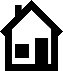 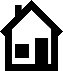 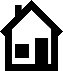 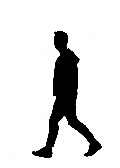 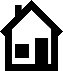 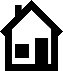 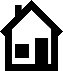 例: ユークリッド距離
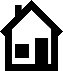 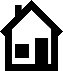 この仮定の下でも多項式時間アルゴリズムは
作られていない
Christofides の 1.5-近似アルゴリズム
21
1976年
完全グラフ G = (V, E), メトリック重み w: E→R≥0
ステップ１ G と w に対する最小全域木 F を求める
ステップ２ T⊆V : F の辺が奇数本接続している頂点の集合
                  T を端点とする最小重み完全マッチングMを求める
                  (|T| は必ず偶数  レポート課題)
ステップ３ F + M : 全頂点を一度以上通る巡回路 
    F + M において，既に通った頂点をスキップ
     ハミルトン閉路 C
近似比の解析
22
定理
Christofides のアルゴリズムは 1.5-近似
C* : 最適解
【証明】
w(F) ≤ w(C*)
w(C*) ≥ w(C*(T)) ≥ 2・w(M)
 w(C) ≤ w(F) + w(M) ≤ 1.5・w(C*)
C*(T)
【証明終】
目次
23
イントロダクション
離散最適化問題
問題の定式化
離散最適化問題を「解く」とは？
最小全域木問題
Prim のアルゴリズム
Kruskal のアルゴリズム
巡回セールスマン問題
Christofides のアルゴリズム
まとめ
24
離散最適化問題を「解く」 = 多項式時間で最適解を求める
最小全域木問題: 多項式時間で解ける
巡回セールスマン問題: 多項式時間で解けるかわからない
最小全域木問題に対するアルゴリズム設計
Prim のアルゴリズム
Kruskal のアルゴリズム
巡回セールスマン問題に対する近似アルゴリズム設計
Christofides の 1.5-近似アルゴリズム 
    (メトリック巡回セールスマン問題)
レポート課題
25
※ 一題以上解いて提出せよ
※ 教科書などを参考にした場合は, 出典を明記せよ
右のグラフにおける 全域木 および ハミルトン閉路 を
それぞれ一つ示せ.
自分で好きなネットワーク (グラフ G=(V,E) と 辺重み w: ER≥0) を構成し，
最小全域木を Prim のアルゴリズムと Kruskal のアルゴリズムの
二通りの方法で求めよ. 
その際，各方法において辺がどの順に選ばれていったかを示せ.
26
Christofides のアルゴリズムにおいて，|T| が偶数であることを証明せよ
(T : 最小全域木 F の辺が奇数本接続している頂点の集合).
自分で好きなメトリック巡回セールスマン問題の例を作り，
Christofides のアルゴリズムによる 1.5-近似解を求めよ. 
その際, どのようにメトリック重みを定義したか, および, 
最小全域木 F, 最小重み完全マッチング M を明記せよ.
現実社会に現れる，最小全域木問題や巡回セールスマン問題の例を挙げよ
(いくつでも).